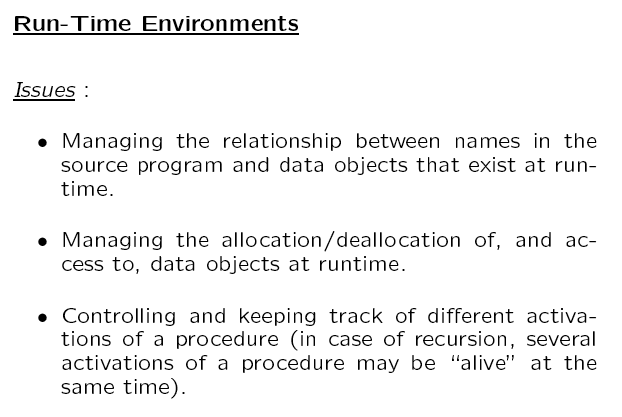 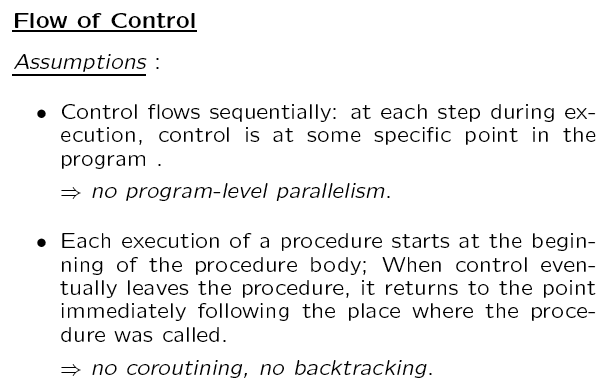 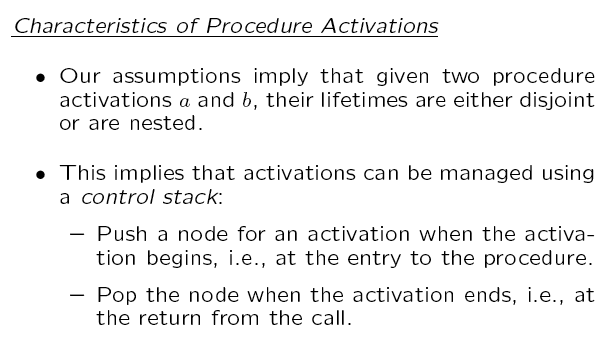 Characteristics for Dynamically Allocated Data Objects
The order in which objects are allocated does not determine the order in which they are deallocated.
Therefore we allocate them from the heap.
Free List
At Start
Data Objects
After Allocation
& Deallocation 
Of Data Objects
Free List
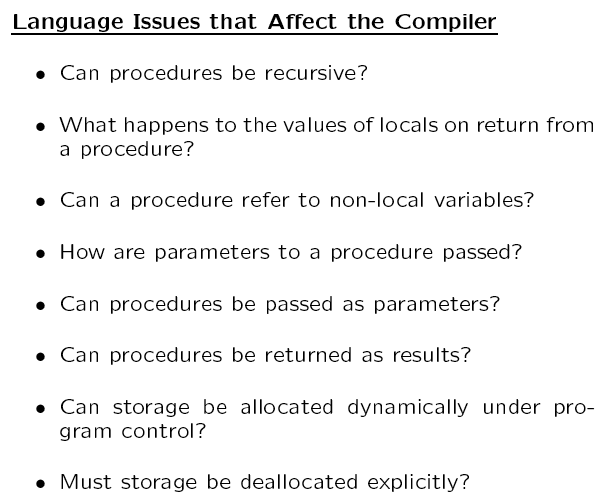 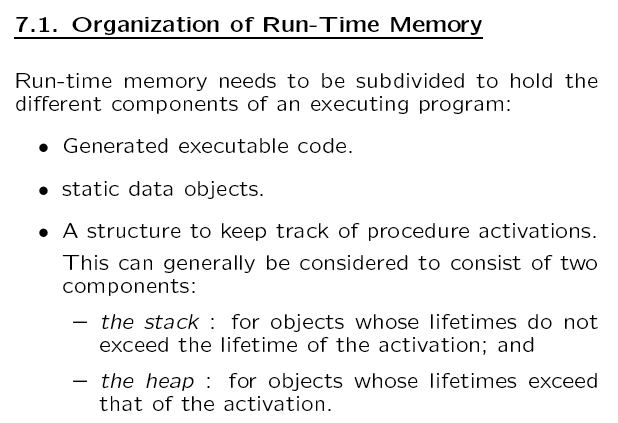 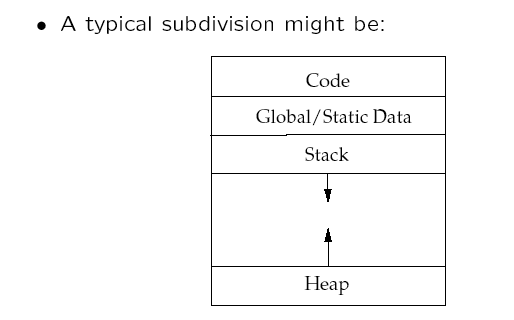 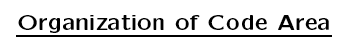 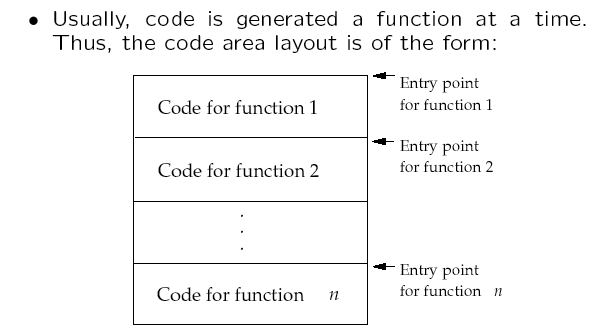 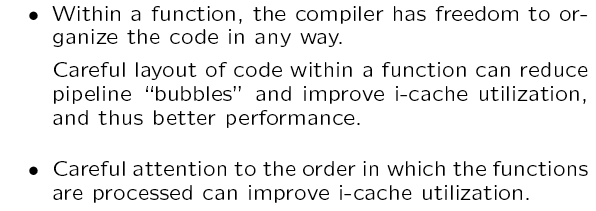 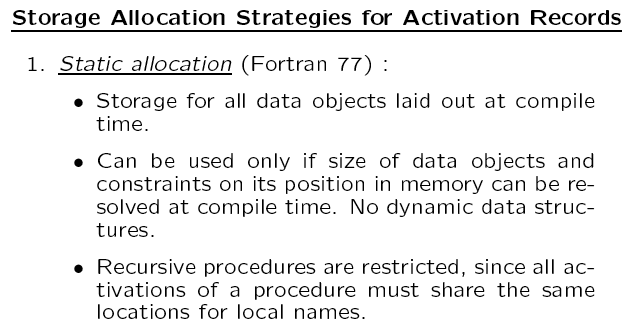 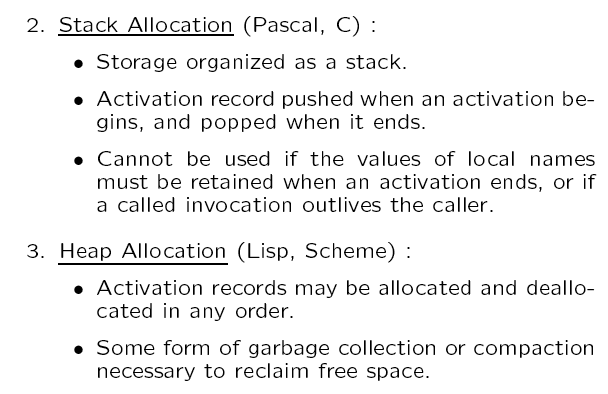 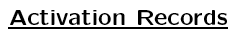 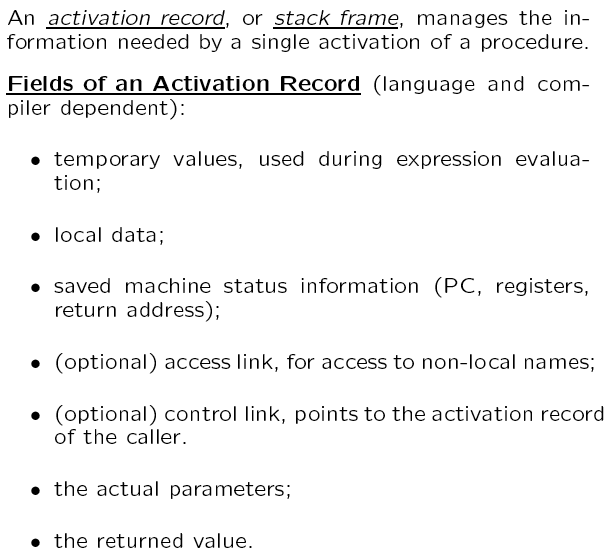 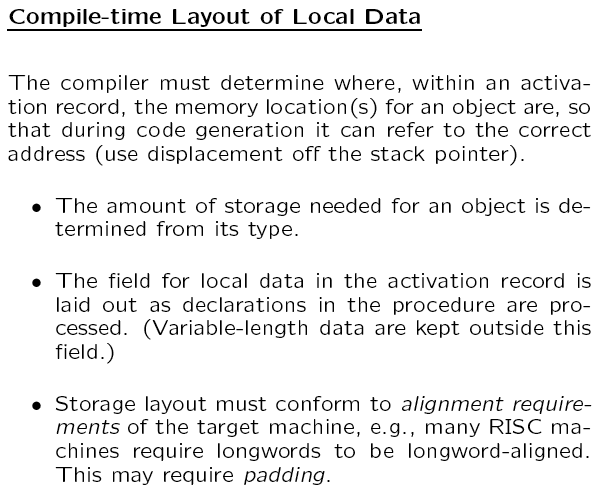 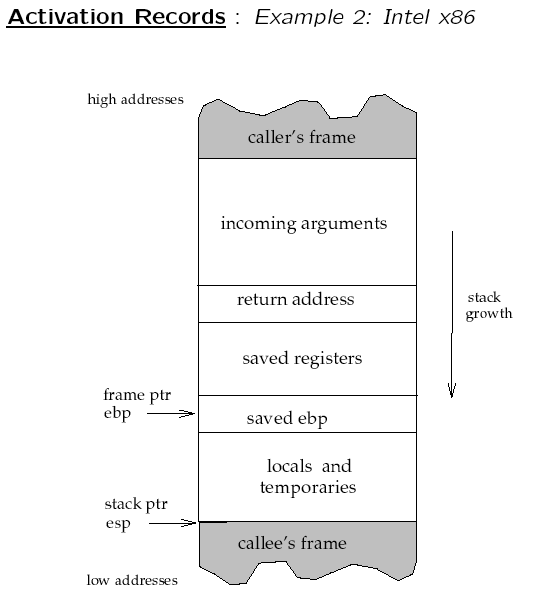 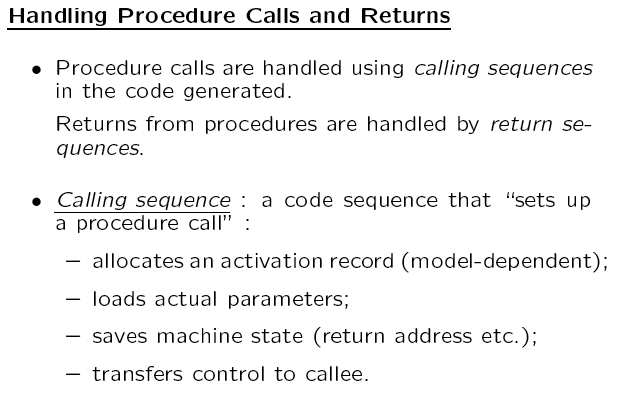 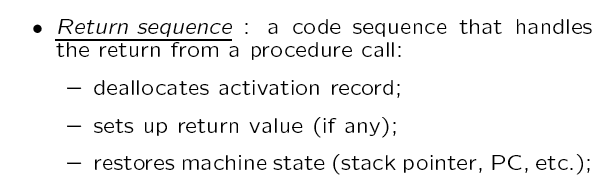 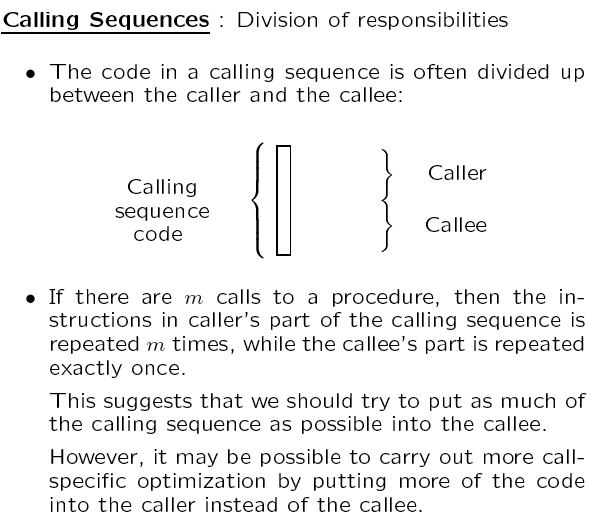 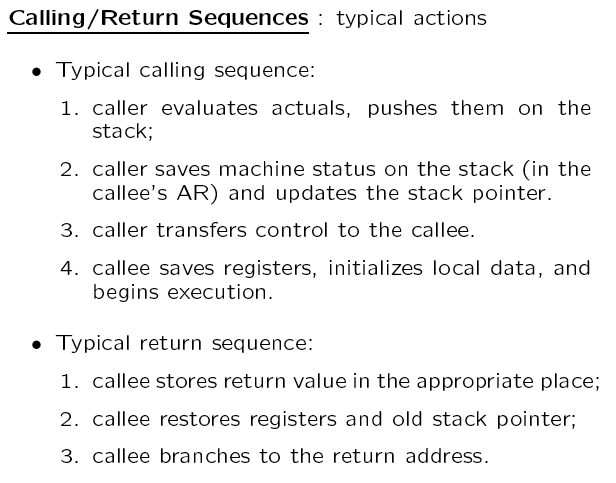 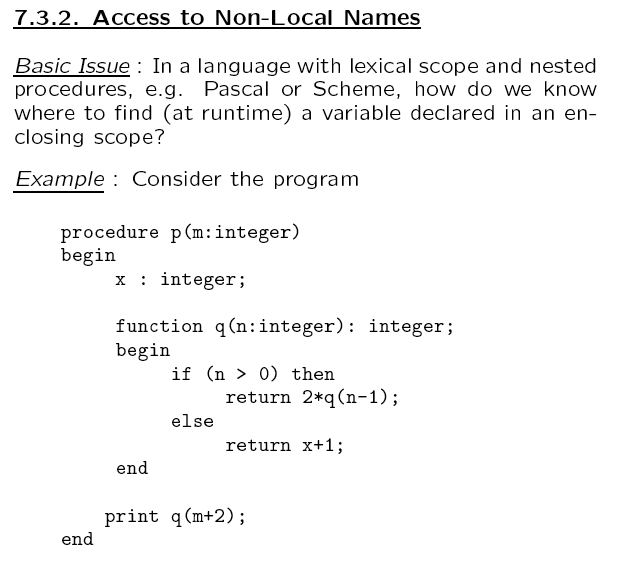 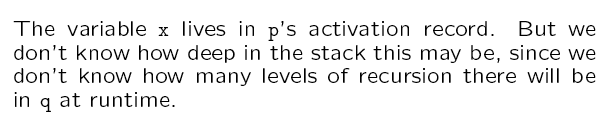 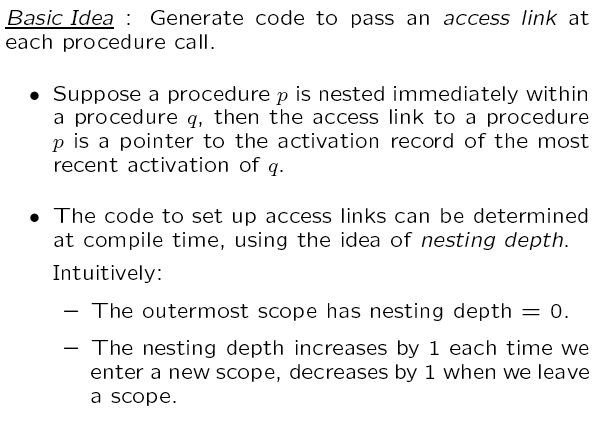 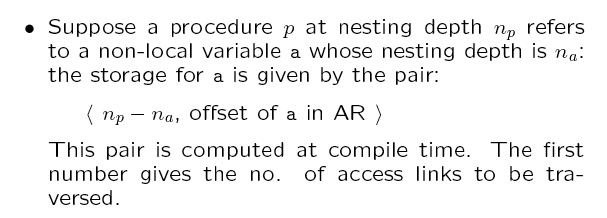 Example
Main
var I, J;
P1
var K, L;
P2
var Q;
Main: NL=1
P1: NL=2
NL=3
use K  (1,0)
NL=2
use J   (2,1)
use I   (1,0)
NL=1
P3
var H;
P2: NL=3
P3: NL=2
NL=2
use J   (1,1)
offset
use I   (0,0)
number of access links
that must be traversed
Example Contd.
Call Chain:   Main  P1  P3  P1  P2
In P2 access K  (1,0)
In P2 access J  (2,1)
In P2 access  I  (2,0)
………
Static Link /
Access Link
Control Link /
Dynamic Link
Example Contd.
   Next call P3 – set up the access link
P2 calls P3
c – current nesting level
d – nesting level of callee’s declaration
Traverse (c – d) links from P2 to find 
 where P3’s access link should point to
(c – d) = 3 - 1 = 2
P2  P1  Main
Access link of P3 points to Main
Control Link /
Dynamic Link
Static Link /
Access Link
Procedure Parameters
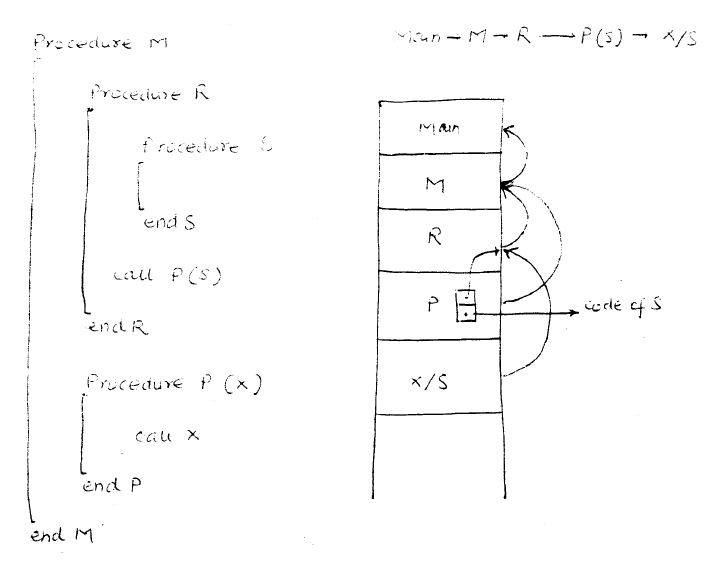 Main  M  R  P(S)  X/S
Procedure M
Procedure R
Procedure S
End S
Call P(S)
End R
Procedure  P(X)
Call X
End P
End M
Dynamic Arrays – Maintaining Constant Offsets
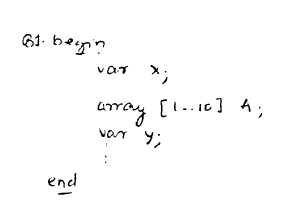 B1: begin
           Var  X;
           Array  [1 .. 10]   A;
           Var Y;
       end
Var  X;
Array  [l1 .. U1]   A;
Var Y;
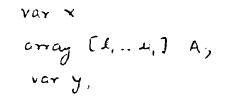 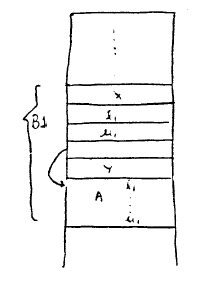 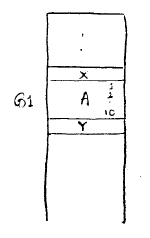 x
y